Choisir un emploi, choisir un objectif d’épargne
À partir de la 12e année
Remarque spéciale à l’intention du personnel enseignant
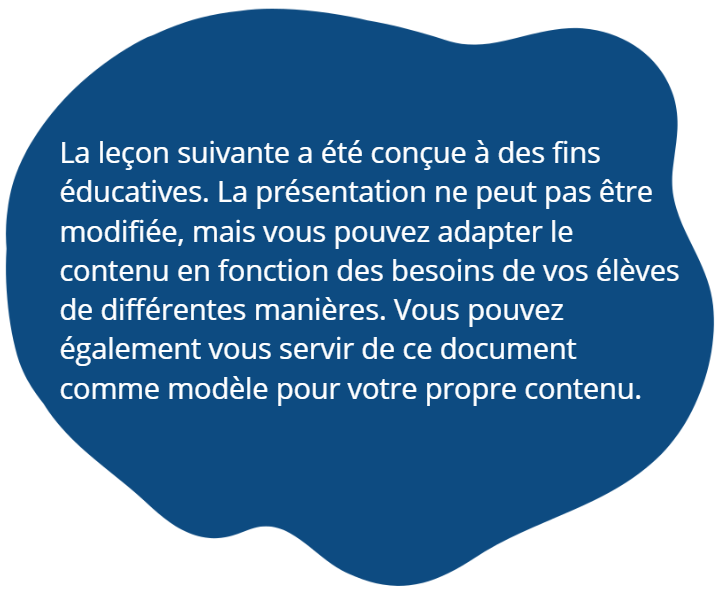 Vocabulaire spécialisé
Valeur temporelle de l’argent (VTA) 
Période de capitalisation
Les élèves apprendront à…
Épargner pour un objectif à long-terme

Planifier leur objectif à long terme selon leurs moyens financiers (déterminés au hasard) 

Comprendre la valeur temporelle de l’argent (VTA) et utiliser la calculatrice appropriée.
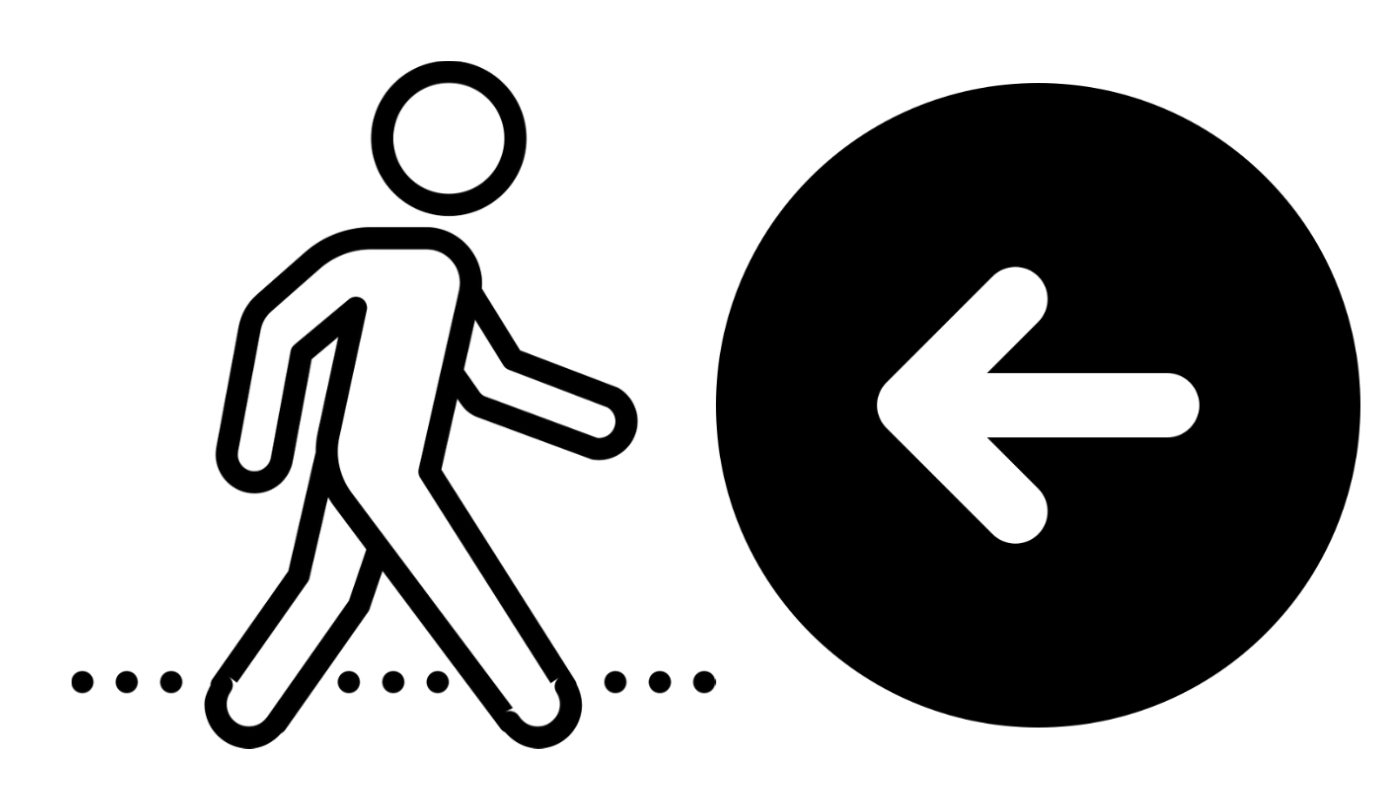 Procédons à l’envers
Qu’arrive-t-il si vous vous fixez d’abord un objectif, puis après vous cherchez comment y arriver?
Si vous économisez pour un achat important, il y a différentes façons d'arriver à cet objectif.
Vous pouvez atteindre votre objectif plus ou moins rapidement, dépendamment de différents facteurs:
Du temps dont vous disposez
Combien d'argent vous avez pour commencer
Comment votre argent fructifie (votre taux d'intérêt)
Calculatrice: valeur temporelle de l’argent (VTA)
Avez-vous déjà entendu le dicton: « Le temps, c'est de l'argent »?
La calculatrice de la VTA vous montre combien de temps il faut pour que votre argent fructifie. C'est un excellent outil pour atteindre un objectif d'épargne. 

Ici, vous pouvez travailler à l'envers: Vous pouvez d'abord entrer votre objectif puis remplir les informations pour savoir combien de temps il vous faudra pour l'atteindre.

Pour cette tâche, vous allez utiliser la calculatrice VTA en ligne, ou une calculatrice scientifique avec les mêmes fonctionnalités:
Calculatrice Valeur temporelle de l’argent
Vocabulaire spécialisé
Période de capitalisation: C'est l'intervalle de temps pendant lequel votre prêt ou investissement accumule des intérêts. Ceci s'applique uniquement aux intérêts composés et non aux intérêts simples. 
	Par exemple: 
		Annuel: chaque année
		Trimestriel: tous les trimestres de l'année
		Mensuel: chaque mois

Des périodes de capitalisation plus fréquentes signifieront plus de croissance.
Objectif: économiser à long terme
Dans cette activité, il y a deux roues de fortune qui vont déterminer votre destin.

Vous allez d’abord tourner la première roue afin de choisir un objectif d'épargne. Choisissez un article coûteux comme une voiture, une maison, des frais de scolarité ou un joker - quelque chose de votre choix!

	Pour la roue déjà conçue, cliquez ici.

	Pour créer votre propre roue, cliquez ici.
Objectif: économiser à long terme
Puis, vous allez tourner la deuxième roue pour une option de carrière. Par exemple:  la construction, le domaine médical, le secteur des services ou le joker - au choix!

	 Pour la roue déjà conçue, cliquez ici.

	Pour créer votre propre roue, cliquez ici.
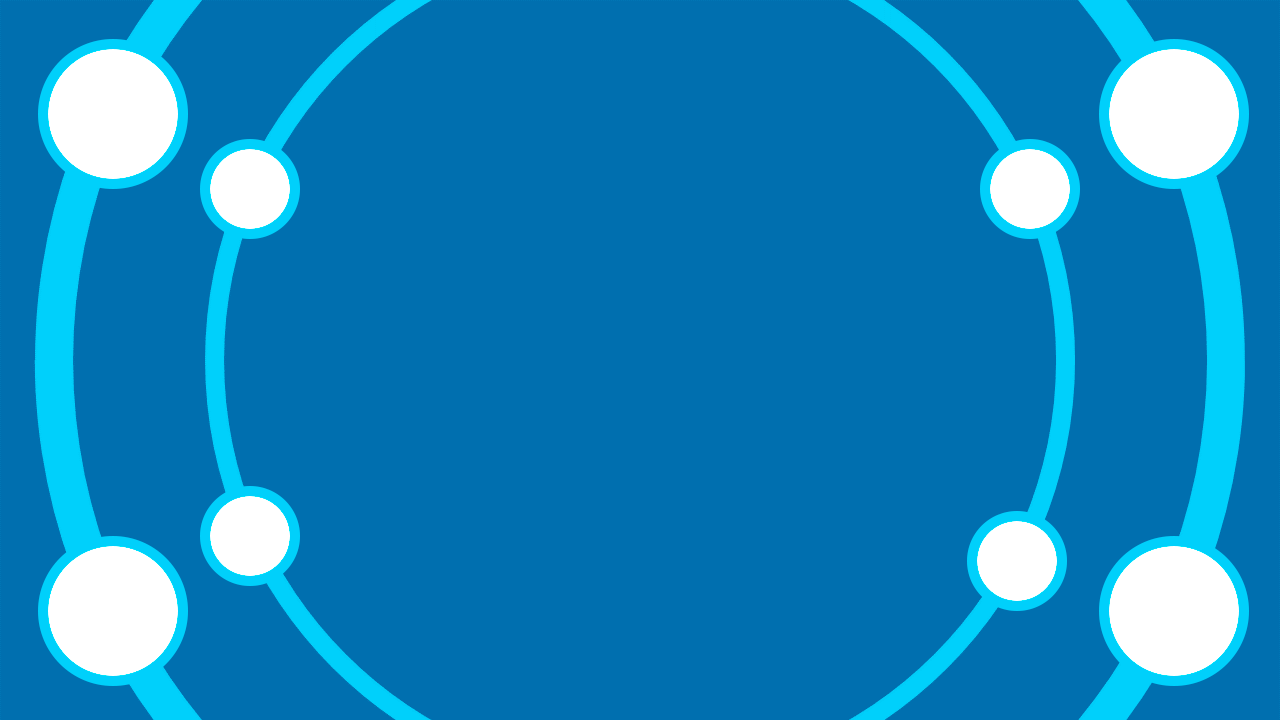 De l’argent pour les études postsecondaires
Une voiture
Un système 
de jeu
Une maison
ROUE
Étape suivante
Un fonds d'urgence
Une aventure d'un an
Que désirez-vous?
Une motoneige
Fournitures complètes pour un passe-temps
De nouveaux meubles
Un appartement
Cliquez sur « Roue » au centre pour démarrer ou arrêter la roue de fortune.
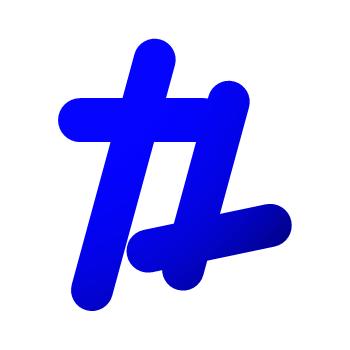 tekhnologic
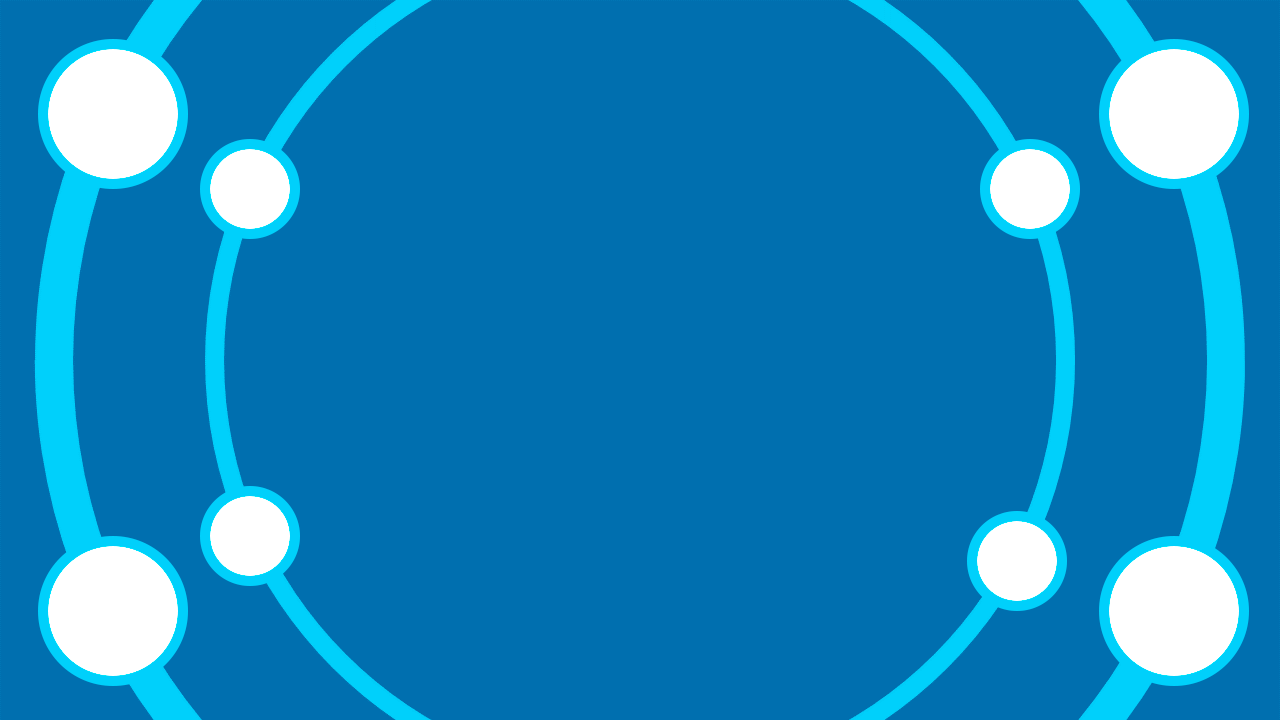 Écrivez-le ici
Écrivez-le ici
Écrivez-le ici
Écrivez-le ici
ROUE
Étape suivante
Écrivez-le ici
Écrivez-le ici
Que désirez-vous?
Écrivez-le ici
Écrivez-le ici
Écrivez-le ici
Écrivez-le ici
Cliquez sur « Roue » au centre pour démarrer ou arrêter la roue de fortune.
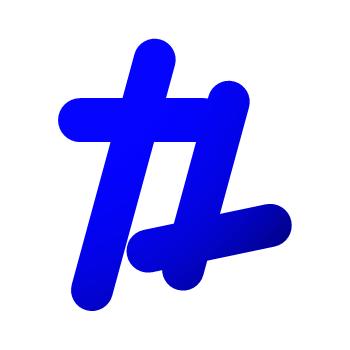 tekhnologic
[Speaker Notes: Note for Teachers: Click on the “Spin” button to spin, click again to stop.]
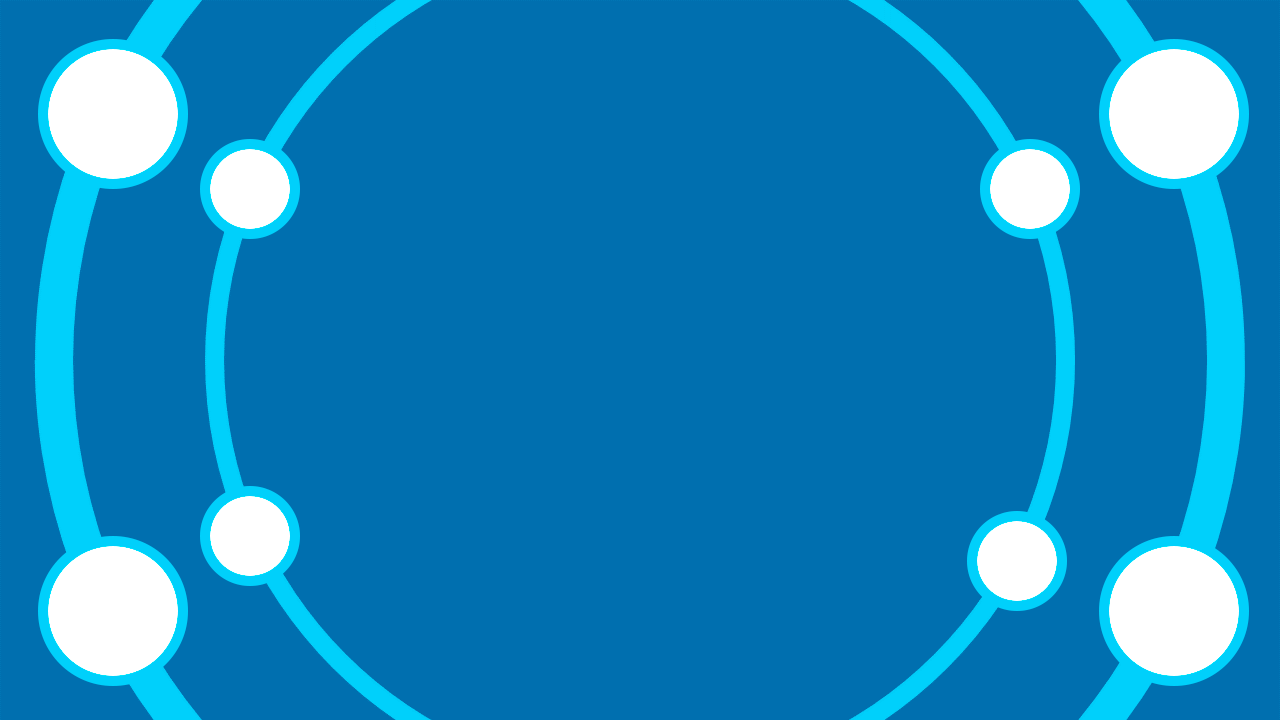 Éducatrice
 en garderie
Menuisier
Pilote
Designer graphique
ROUE
Votre avenir vous attend…
Pêcheur
Docteur
Serveuse de restaurant
Enseignante
Plombier
Programmeur
Cliquez sur « Roue » au centre pour démarrer ou arrêter la roue de fortune.
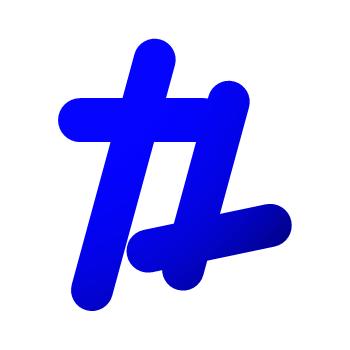 tekhnologic
[Speaker Notes: Note for Teachers: Click on the “Spin” button to spin, click again to stop.]
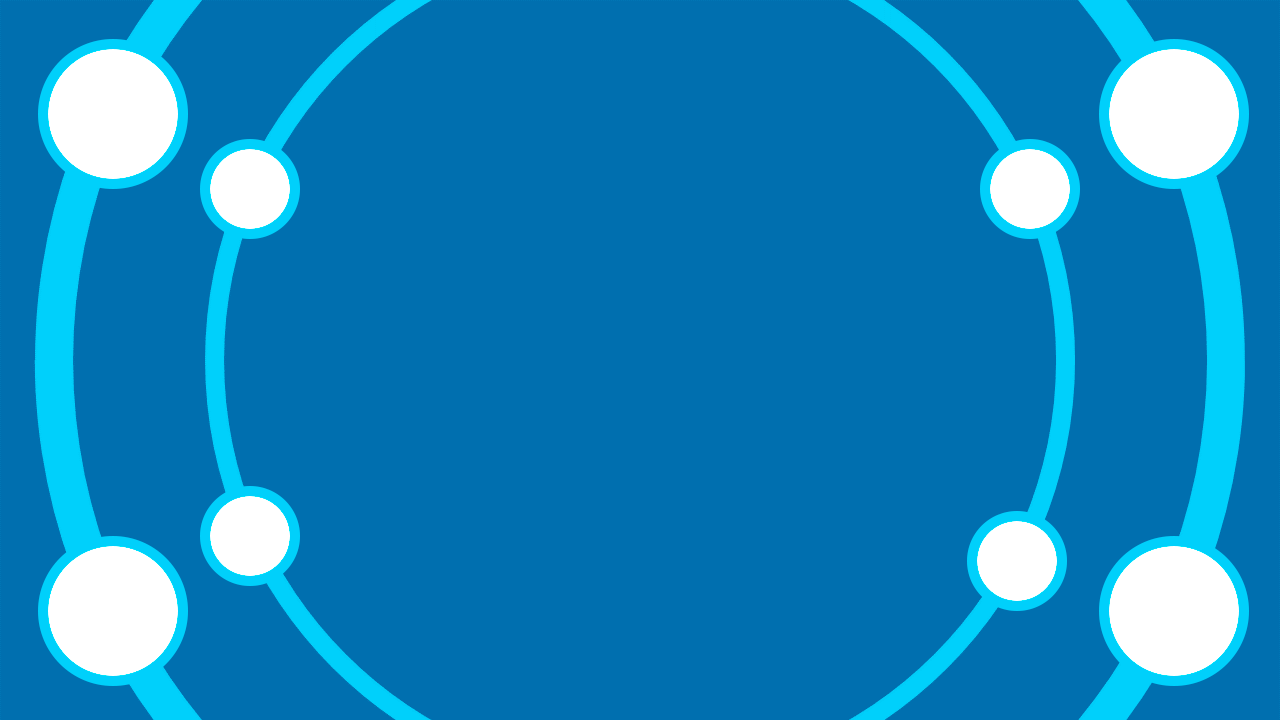 Écrivez-le ici
Écrivez-le ici
Écrivez-le ici
Écrivez-le ici
ROUE
Click: Here: Your Future Awaits…
Cliquez ici : votre avenir vous attend…
Écrivez-le ici
Écrivez-le ici
Écrivez-le ici
Écrivez-le ici
Écrivez-le ici
Écrivez-le ici
Cliquez sur « Roue » au centre pour démarrer ou arrêter la roue de fortune.
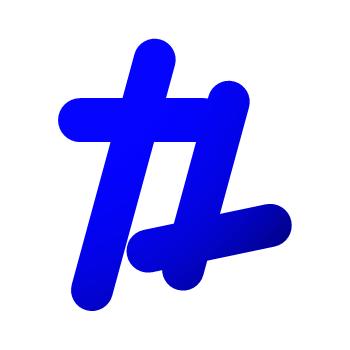 tekhnologic
[Speaker Notes: Note for Teachers: Click on the “Spin” button to spin, click again to stop.]
Que fait-on après?
Après avoir choisi votre métier et votre article préféré, il est temps de commencer.
Retournez à votre fiche de travail et remplissez la partie A.
Trouvez le salaire moyen de votre métier et le prix de votre objectif d'épargne.
Pour trouver le salaire moyen de votre métier, vous devez tenir compte de certains facteurs.
Où voulez-vous habiter? 
(Votre lieu de résidence peut avoir un impact sur le salaire moyen de votre travail. Si vous vivez dans une métropole, vous serez peut-être mieux payé que dans une petite ville.) 
Écrivez le salaire pour votre travail sur votre fiche de travail.
Combien de temps et combien d’argent?
Penser-présenter-partager
Préférez-vous épargner d'abord pour votre objectif ou emprunter de l'argent et le rembourser au fil du temps?

Si vous économisez pour votre article préféré, combien de temps il vous faudra pour obtenir assez d'argent pour l'acheter ?

Si vous choisissez d'acheter cet article à crédit, combien de temps vous faudra-t-il pour le rembourser? Quelle portion de vos revenus sera consacrée aux paiements?
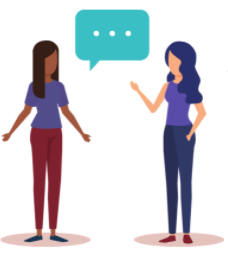 Combien de temps et combien d’argent?
Penser-présenter-partager
Quelles seront les conséquences du choix d'épargner ou d'emprunter pour acquérir votre article?
	Par exemple:
Combien auriez-vous économisé en intérêts si vous aviez épargné au lieu d'emprunter?
Combien d'années de plaisir avez-vous manqué en choisissant d'épargner au lieu d'emprunter?

Pourquoi avez-vous choisi d'emprunter ou d'épargner? Votre salaire a-t-il déterminé votre décision? Est-ce que l'objectif d'épargner de l’argent a déterminé votre décision? Ou est-ce une combinaison des deux?
Termes pour la calculatrice VTA
Certaines calculatrices VTA utilisent des acronymes. Il en existe différentes variantes. En voici quelques exemples: la classe peut se référer à cette diapo tout en remplissant la fiche de travail.
VA = Valeur actuelle
VF = Valeur future
P/DP = Paiement / dépôt périodique
I = Intérêt
PC = Période de capitalisation
VTA = Valeur temporelle de l’argent (combien d’années ça prendra?)

Allez sur VTA Calculatrice
Comment utiliser la calculatrice VTA
Utilisez la calculatrice VTA  pour les trois scénarios suivants:
Croissance et investissement
Remboursement d’un prêt
Retrait d’une rente

Note : Vous n'utiliserez que les scénarios 1 et/ou 2 pour réaliser cette activité.

Les diapos 20 et 21 ont des instructions pour utiliser la calculatrice VTA.
Quels intérêts allez-vous gagner ou payer?
Remplissez les sections B, C et D sur votre fiche de travail.
Section B Prêt:
Cherchez un exemple précis sur le prêt que vous utiliserez. Quel est le montant des intérêts que vous devrez payer sur ce prêt?
Section C Épargne:
Recherchez le type d'épargne ou d'investissement que vous utiliserez. Trouvez un exemple précis. Quel est le montant des intérêts que vous gagnerez?
Section D – Combinaison:
Recherche pour les deux: 
Trouvez une épargne ou un investissement. Calculez les intérêts que vous gagnerez. 
Trouvez un prêt spécifique. Calculez les intérêts que vous paierez.
Comment utiliser la calculatrice VTA pour les économies
Découvrez le montant en dollars que vous devrez effectuer à chaque paiement!
Sélectionnez Versement mensuel en haut de la calculatrice. (Si vous souhaitez calculer autre chose, vous verrez d'autres options disponibles.)
Entrez la valeur future: le montant de votre objectif.
Entrez la valeur actuelle: Combien vous avez économisé maintenant (ça peut être 0)?
Entrez le taux d'intérêt: le montant d'intérêt que vous gagnerez avec l'épargne ou l'investissement que vous choisissez.
Entrez la période de capitalisation.
Entrez le nombre d’années.
Comment utiliser la calculatrice VTA pour les prêts
Découvrez combien de temps il vous faudra pour rembourser un prêt.
Sélectionnez Nombre d’années en haut de la calculatrice. 
Entrez la valeur actuelle (le montant total que vous emprunterez). 
Entrez la valeur future à 0 (car vous aurez fini de payer le prêt).
Entrez le montant du paiement que vous effectuerez comme « Investissement mensuel ».
Entrez le taux d’intérêt. 
Entrez le nombre de périodes de capitalisation.

* Vous pouvez aussi remplir le nombre de périodes pour connaître le montant du paiement à la place.
Réflexion de l’élève
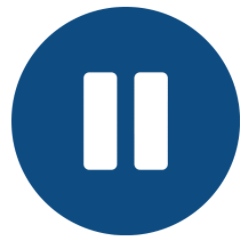 Complétez la section Réflexion sur votre fiche de travail (Section E).
Questions additionnelles
Après avoir terminé l'activité, votre réponse à cette question a-t-elle changé :
Pour atteindre votre objectif, préférez-vous épargner ou emprunter de l'argent et rembourser plus tard?
Votre revenu était-il suffisant pour acheter ou rembourser votre objectif d'épargne?
Quelle portion de votre revenu avez-vous dépensée pour économiser ou rembourser votre article préféré?
Comment pourriez-vous épargner ou rembourser votre objectif d'épargne plus rapidement?
Était-ce impossible d'épargner ou de rembourser votre objectif d'épargne? Pourquoi?